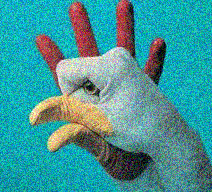 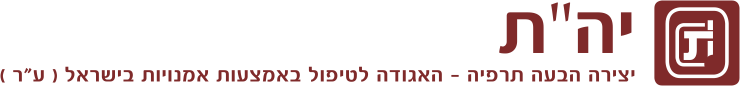 יה"ת נעים להכיר
יה"ת – יצירה הבעה תרפיה 
האגודה לטיפול באמצעות אמנויות בישראל  (ע"ר)
האגודה הוקמה ב-1971 
1979 תכנית ראשונה של Expressive Therapies  מתחילה לפעול במסגרת שלוחת לסלי קולג'
1981  נפתחה התוכנית הראשונה בארץ לטיפול באמנות חזותית באוניברסיטת חיפה במסגרת החוג לחינוך על ידי פרץ הסה ופרופ' אדיר כהן.
שנה לאחר מכן נפתחה התוכנית הראשונה בטיפול באמנות חזותית במכללת דוד ילין בירושלים 
1992 הכיר משרד הבריאות במטפלים ביצירה והבעה כמקצוע בריאות ופרסם מטעמו את חוזר המנכ"ל הראשון שבו הוגדר המקצוע ונקבעו 
       הדרישות לקבלת  תעודת הכרה במעמד 
בשנת 2004 בג"ץ פסל את רישוי מקצועות בריאות באמצעות הסדרים מנהלתיים בטענה שמדובר בפגיעה בחופש העיסוק (בג"ץ 03/2921) ודרש את 
       הסדרת המקצוע בחקיקה ראשית
בשנת 2008 נחקק חוק הסדרת העיסוק במקצועות הבריאות התשס"ח 2008 - עבור קבוצה ראשונה של מקצועות בריאות
יולי 2010 - פורסם מתווה להכשרת מטפלים באמנויות על ידי המועצה להשכלה גבוהה- המקצוע הוגדר : טיפול באמצעות אמנויות – תחום התמחות 
2013  הוקמה המועצה העליונה לטיפול באמצעות אמנויות בישראל
2018 כל תוכניות ההכשרה עברו למתווה לתואר שני אשר מתקיים ב- 9 מוסדות אקדמיים וכולל את ששת תחומי האמנויות
הגדרת המקצוע
טיפול באמצעות אמנויות הינו מקצוע בריאות 
העוסק בטיפול נפשי על ידי יצירה והבעה
 בשישה תחומים :
במה אנחנו עוסקים באגודה
מבנה האגודה
ועדות תחומי התמחות 
ועדת בריאות הנפש
 ועדת אוטיזם
ועדת זיקנה
יו"ר
מועצה עליונה
ס. יו"ר  בנושא תעסוקה
ס. יו"ר לפיתוח מקצועי
ועדה לפיתוח מקצועי
ועדה מדעית
כנס דו שנתי
ימי עיון, השתלמויות וכנסים
יום עיון מרכזי
הסברה במקומות תעסוקה
קשר עם מעסיקים
פרויקט העצמאים
קשר עם הסתדרות המורים
רשת צוותים רב מקצועיים
תפקידי רוחב
ועדת יחסי ציבור
 ועדת סטודנטים
ועדה לחברה הערבית
ועדת להט"בק
ועדה בינתרבותית
ועדות קבועות
ועדת האתיקה
ועדת החריגים
ועדת הביקורת
חטיבות 
ימי עיון, קשר עם תכניות הכשרה, מענה לשאלות
דרמה תרפיה
תנועה ומחול
ביבליותרפיה
אמנות חזותית
מוסיקה
פסיכודרמה
יו"ר חטיבה
יו"ר חטיבה
יו"ר חטיבה
יו"ר חטיבה
יו"ר חטיבה
יו"ר חטיבה
תפקידי אורך
ועדת רישום ומעבר
ועדת רישום ומעבר
ועדת רישום ומעבר
ועדת רישום ומעבר
ועדת רישום ומעבר
ועדת רישום ומעבר
נציג באיגוד הבינ"ל
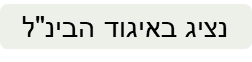 נציג באיגוד הבינ"ל
נציג באיגוד הבינ"ל
מה קורה היום בתחום הטיפול באמצעות אמנויות?
מדינת ישראל
שוק העבודה
הציבור הרחב
הסדרת המקצוע בחקיקה
על מה אנחנו נלחמים? 
בשנת 2004 ביטל משרד הבריאות את תעודת ה'הכרה במעמד' וחיסל את 'שומר הסף' היחידי לעיסוק במקצוע. 

למעשה כעת: 
כל אחד יכול להציג עצמו כמטפל, גם ללא הכשרה.
אין הסדרה ופיקוח על מי שרשאי לעסוק במקצוע.
אין תקני העסקה למטפלים באמצעות אמנויות. 
כל אחד יכול לפתוח תכנית הכשרה ולהגדיר את בוגריה כמטפלים באמצעות אומנויות.





יה"ת פועל מול משרד הבריאות והמחוקק על מנת שמקצוע הטיפול באמצעות אמנויות יצורף לחוק מקצועות הבריאות ויוגדר כמקצוע בריאות
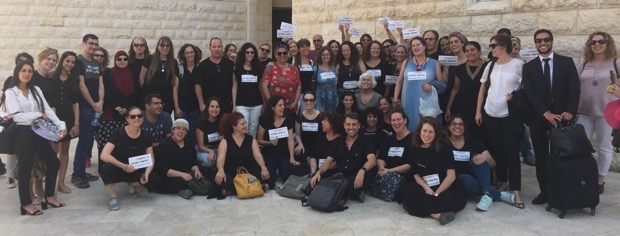 [Speaker Notes: על מה אנחנו נלחמים?
משנת 1988 עד 2004 הנפיק משרד הבריאות תעודות 'הכרה במעמד' למטפלים בהבעה ויצירה (אמנויות) בהסדר מנהלי. 
בשנת 2004 ביטל משרד הבריאות את תעודת ה'הכרה במעמד' וחיסל את שומר הסף היחידי לעיסוק במקצוע. 
עם ביטולן של תעודות ה'הכרה במעמד', נפגע מעמדם של אלפי מטפלים ומטפלות באמצעות אמנויות שהייתה בידם תעודת ההכרה ובכך למעשה בוטל מעמדם. 
במקביל, ביטולו של שומר הסף היחיד במקצוע הביאה לכניסתם של אנשים רבים אליו, אשר מציגים את עצמם כמטפלים בתחום, למרות שאינם עומדים בדרישות ההכשרה שנקבעו על ידי המועצה להשכלה גבוהה (המל"ג) ומשרד הבריאות.
למעשה כעת: 
·     כל אחד יכול להציג עצמו כמטפל, גם ללא הכשרה.
·     אין הסדרה ופיקוח על מי שרשאי לעסוק במקצוע.
·     אין תקני העסקה למטפלים באמצעות אמנויות במוסדות המדינה.
·     אין אמות מידה אחידות להעסקת מטפלים באמצעות אמנויות.
·     כל אחד יכול לפתוח תוכנית הכשרה ולהגדיר את בוגריה כמטפלים באמצעות אמנויות.]
הקמת וועדות מקצועיות
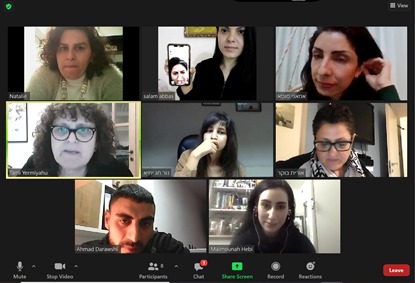 ועדה לחברה הערבית
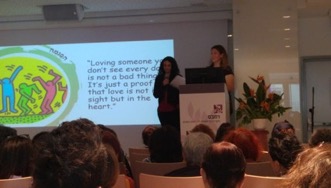 יום עיון של הוועדה לבריאות 
נפש
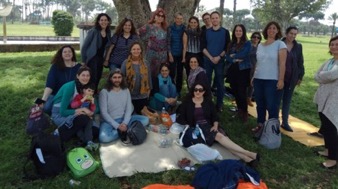 קידום מטפלים עצמאיים
[Speaker Notes: הלימודים לתואר שני כולל שנת הכשרה מעשית מתקדמת מחזקת את הגדרה של גוף הידע הנדרש על מנת להיות מטפל באמנות 
ואת ההגדרה בפני הציבור מיהו מטפל ראוי  להסביר טופס 17 עם סיום לימודים להקל את נושא הנירת ומקומות עבודה עתידיים]
האקדמיה"ת
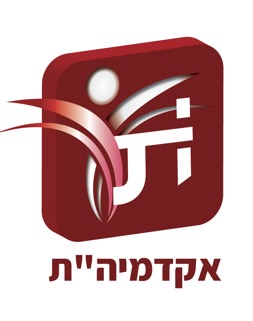 בשנים האחרונות הקימה יה"ת מיזם אקדמיה ייחודית המאפשרת למטפלים העמקה והעשרה של השפה הטיפולית \באמצעות קורסים המתמקדים בייחודיות  של הטיפול באמצעות אמנויות.
הקורסים המוצעים על ידי האגודה פתוחים לכלל המטפלים באמצעות אמנויות (בוגרי תכניות מוכרות ובעלי תעודה הסמכה מוכרת) ולא רק לחברי יה"ת. 
ישנם קורסים המיועדים למטפלים בדיסצפינות שונות ולכלל האוכלוסייה להנגשת שפת האמנויות
הקורסים באקדמיה"ת מוכרים למסלול גמול אישי במשרד החינוך וניתן להגישם לקרנות ההשתלמות בשנת שבתון
לרשימת הקורסים של האקדמיה"ת
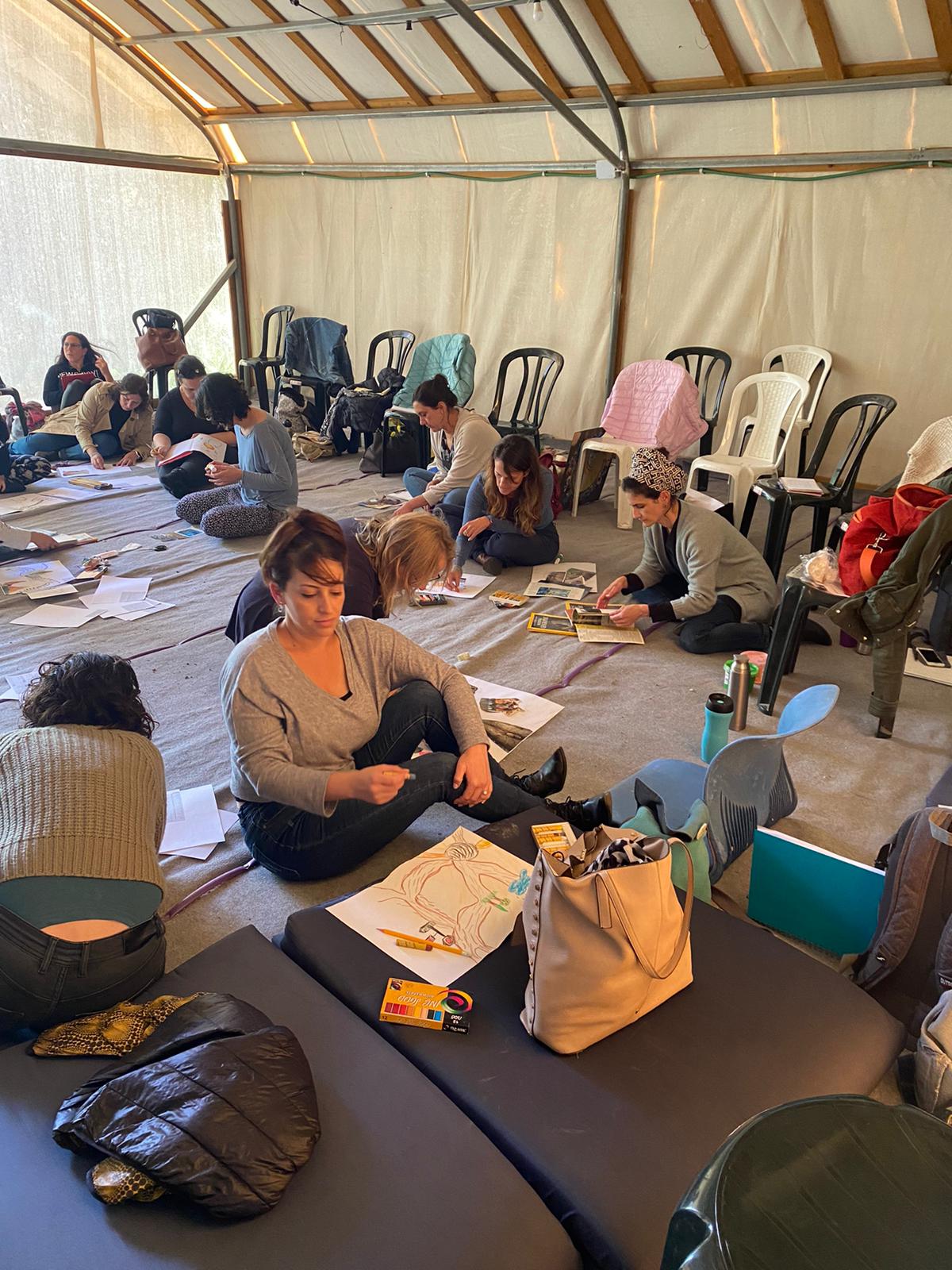 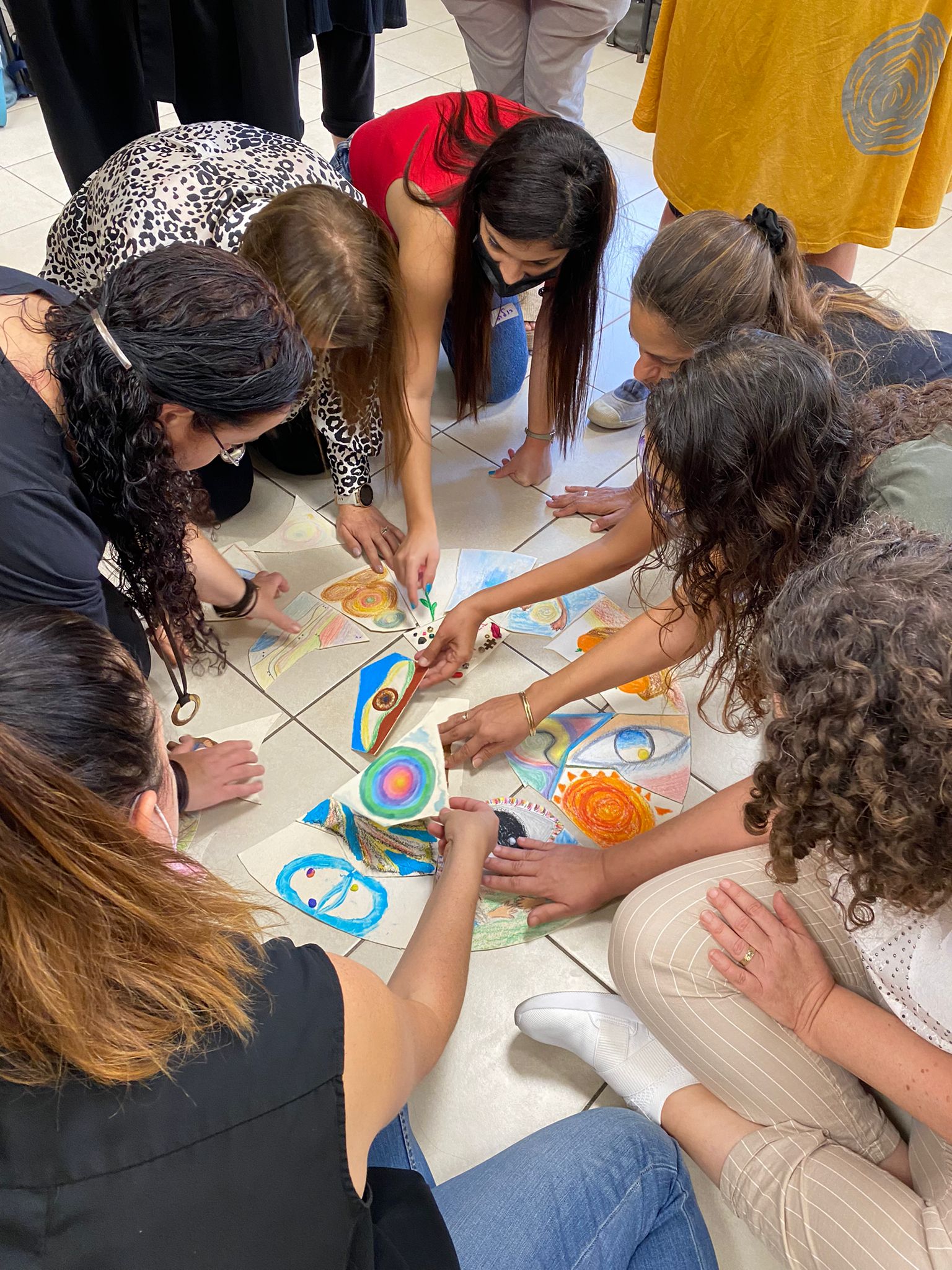 כנס יה"ת אחת לשנתיים 21-23
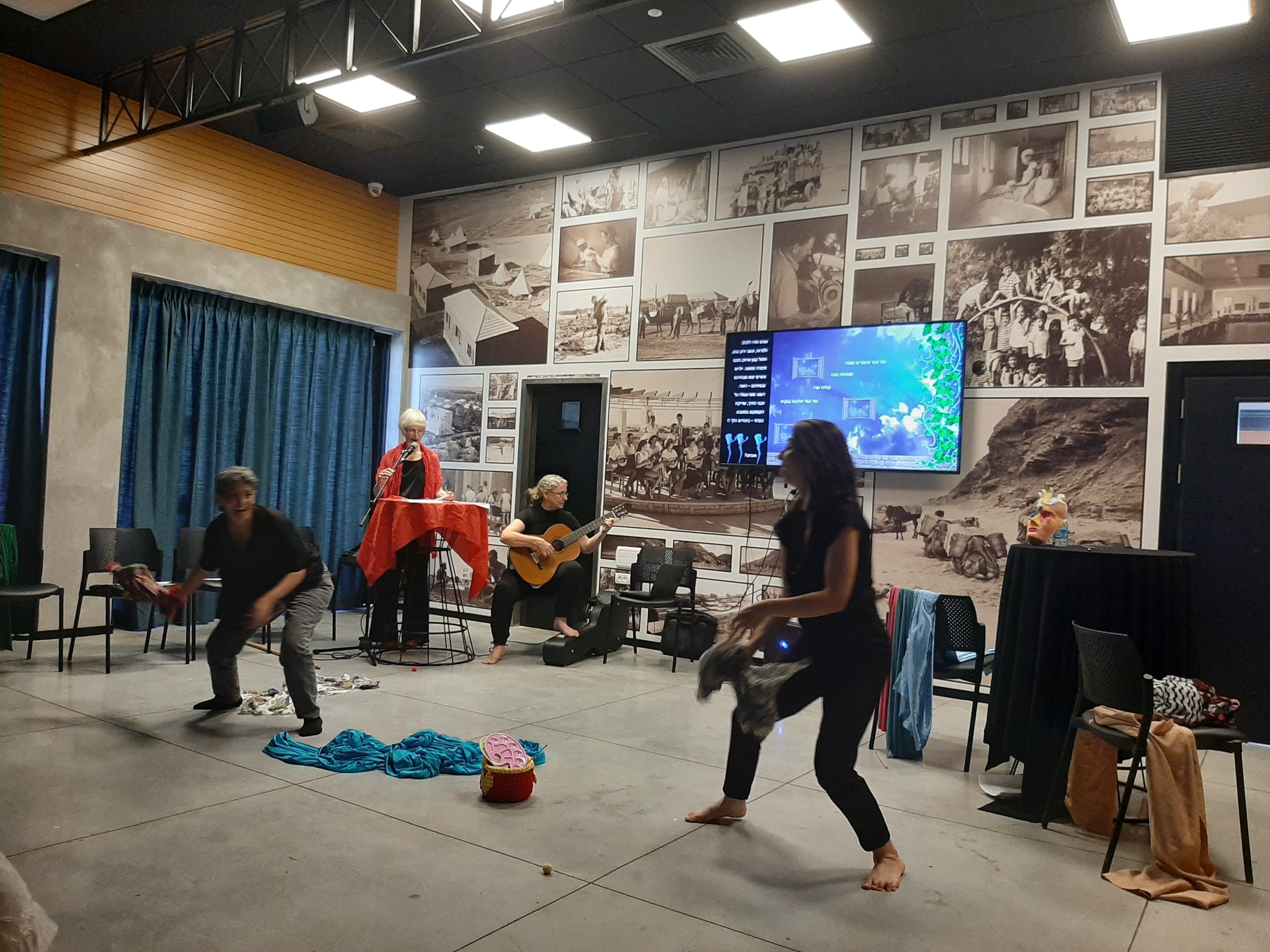 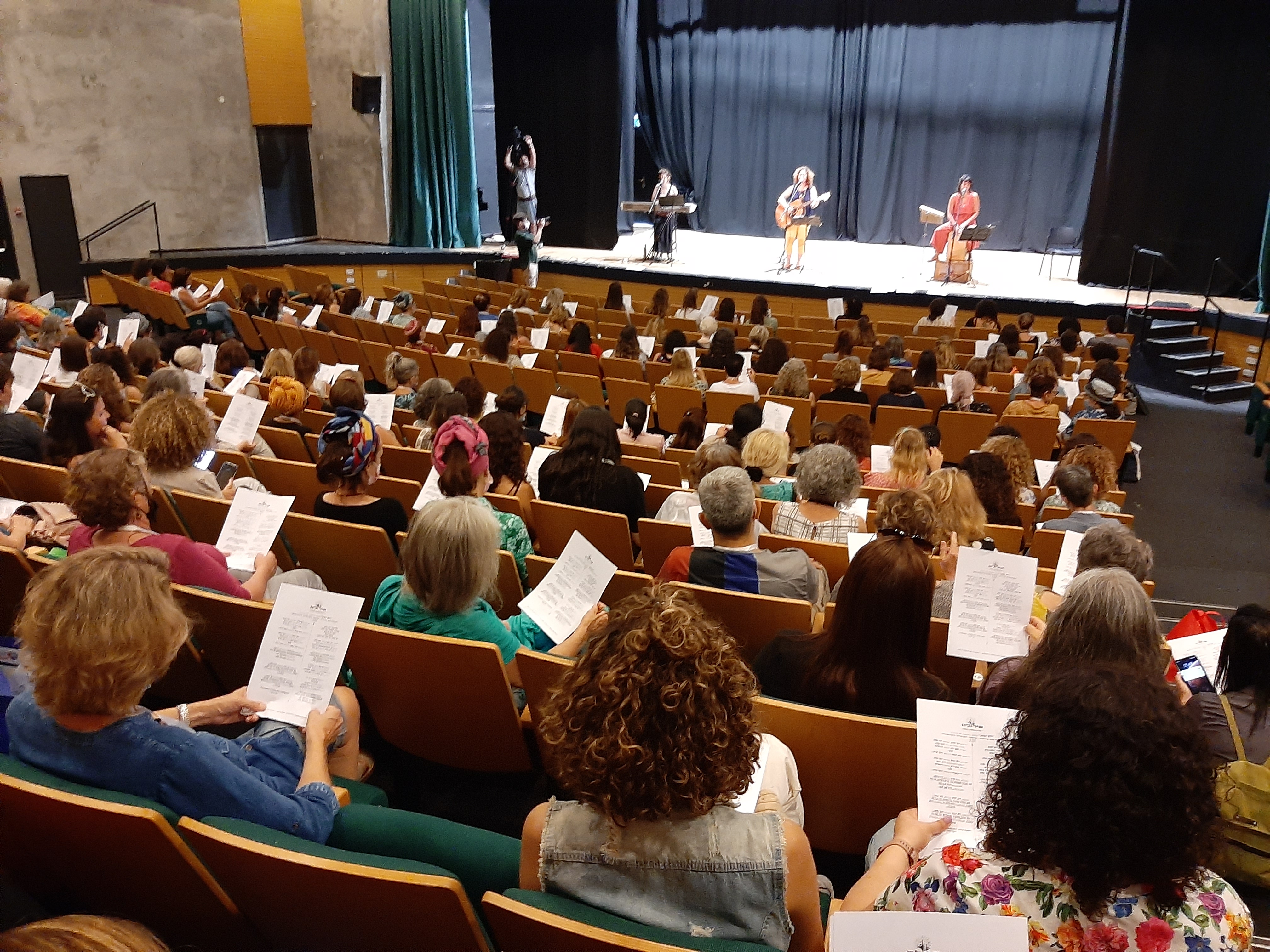 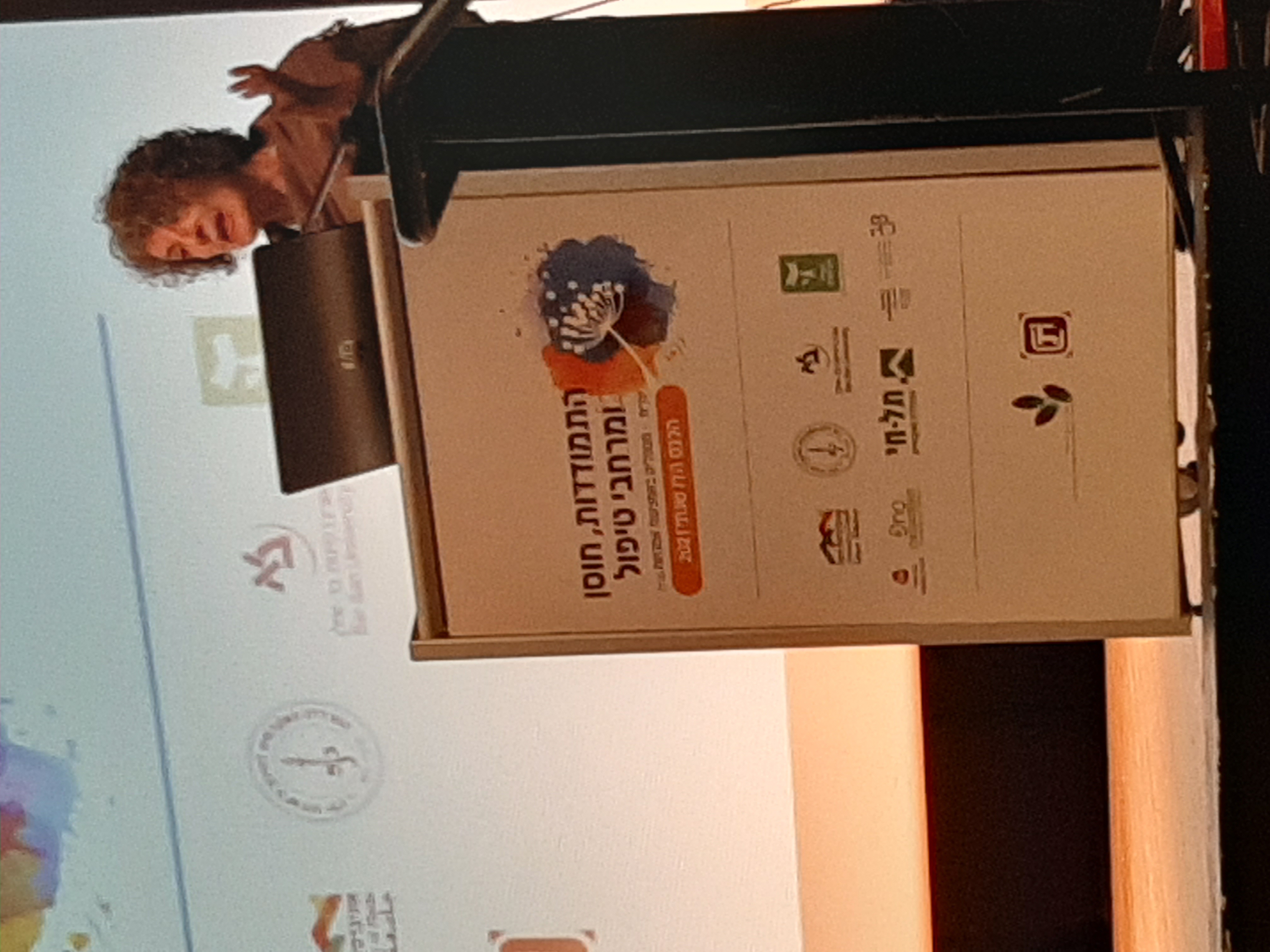 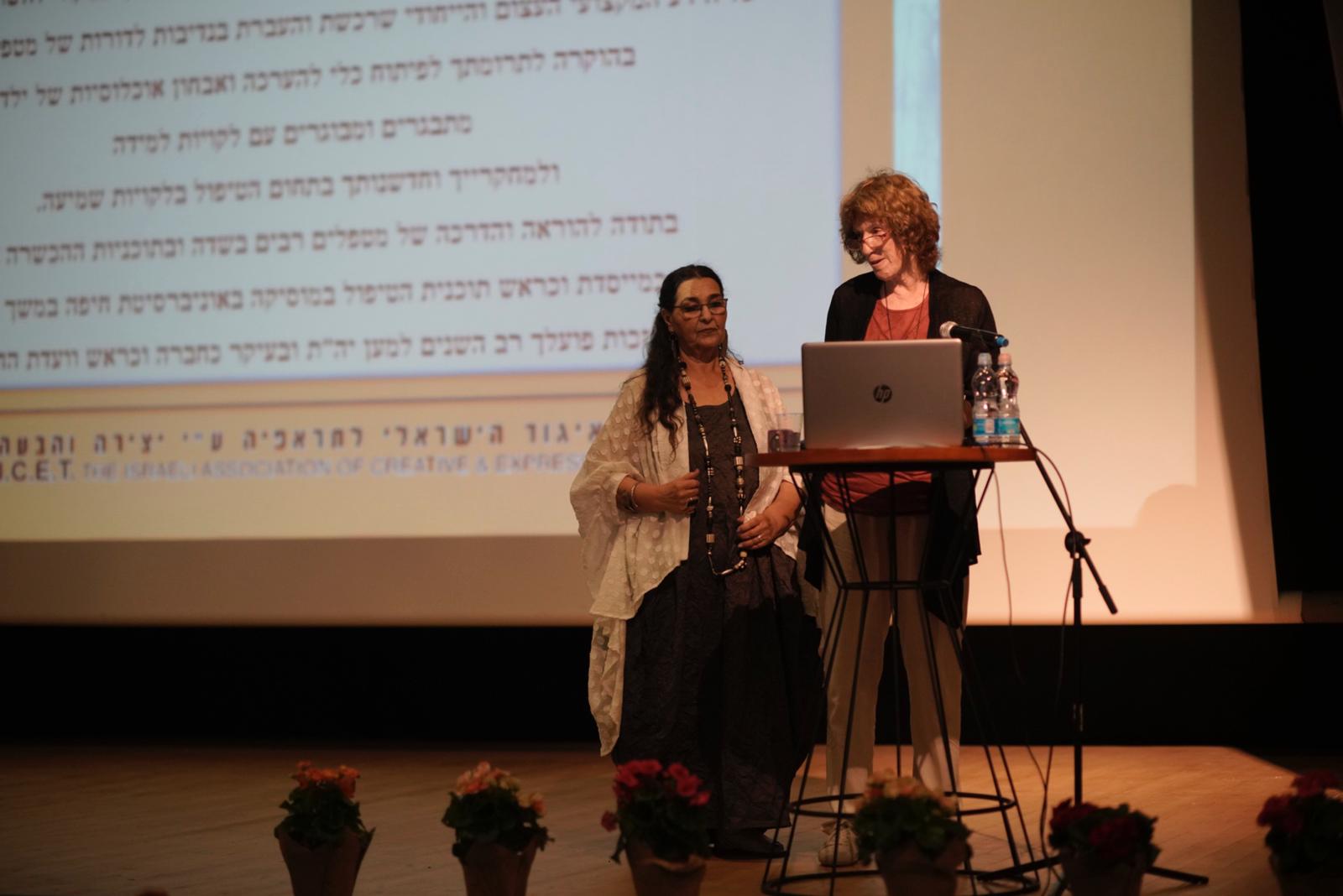 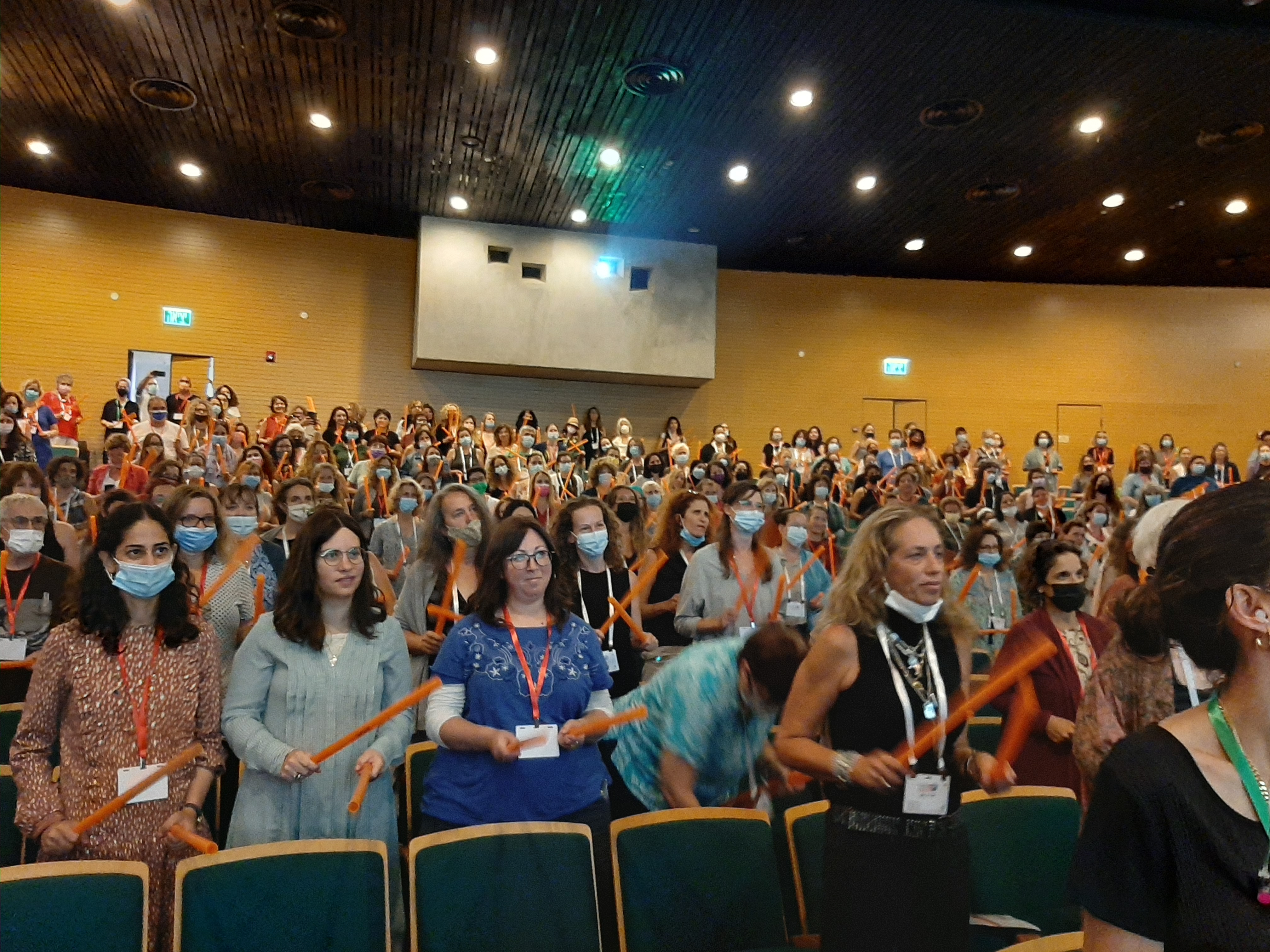 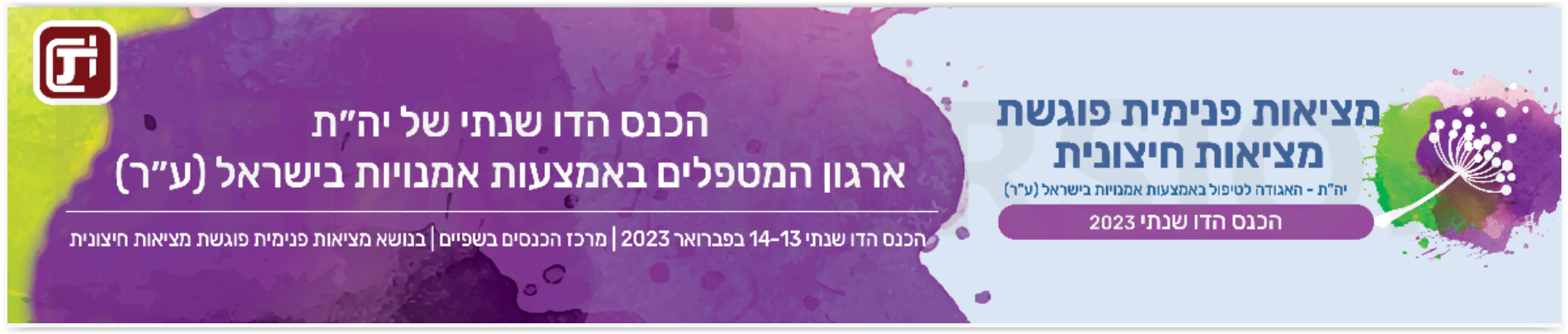 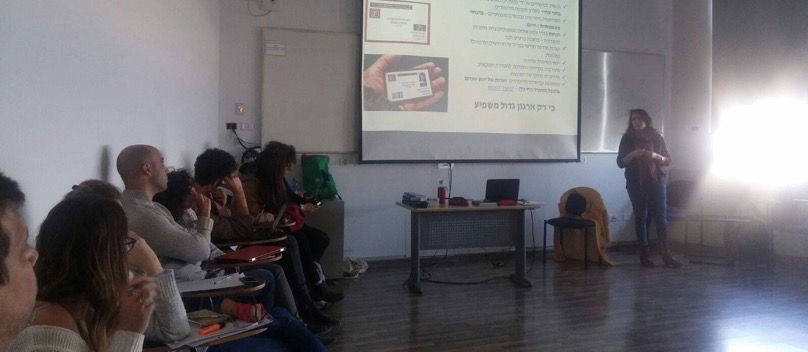 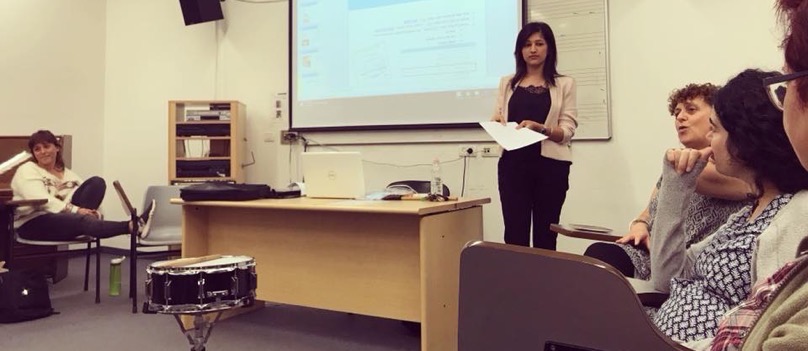 אתם דור העתיד שלנו
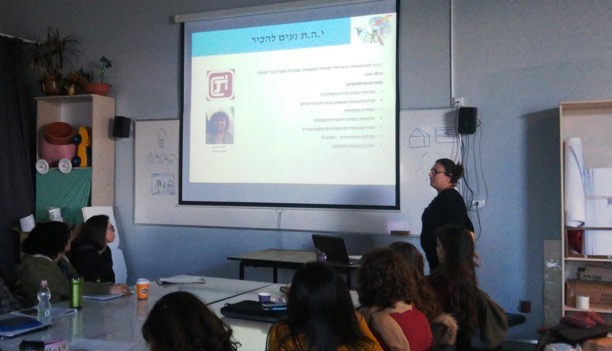 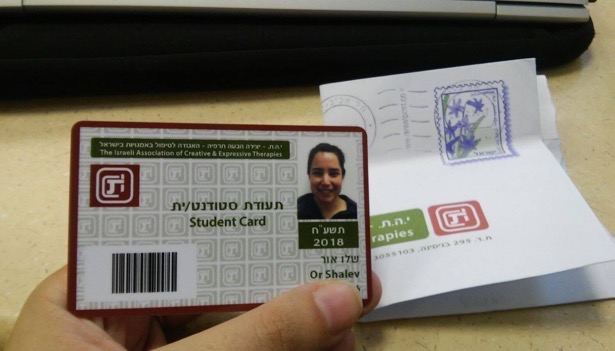 ועדת הסטודנטים
הועדה הוקמה מתוך צורך של סטודנטים לקחת חלק ולשנות את פני המקצוע בו אנו עוסקים.

פעולות עיקריות שביצעה הועדה מאז הקמתה:
הפצת קול קורא וגיבוש מאגר מטפלים באמנויות המציעים טיפול מוזל לסטודנטים חברי יה"ת. 
אפשרות להצטרפות סטודנטים ליה"ת כבר משנה א' ובתשלום סמלי של 50 ₪ לשנה, במשך 3 שנות הלימודים + קבלת כלל ההטבות המגיעות לחברי יה"ת כולל הדרכה מוזלת (למי שצריך בשנה ג').
כניסה מוזלת לימי עיון וכנסים.
פתיחת דף פייסבוק המאגד נושאים הרלוונטיים לסטודנטים ומאפשר ליצור שיח ישיר ולהתאגד סביב מטרות משותפות. 
יום עיון שנתי המיועד לסטודנטים מכלל התוכניות בארץ בנושאים הרלוונטיים לנו 
יצירת חיבור בין קהילת הסטודנטים לטיפול באמצעות אמנויות לבין האיגוד המקצועי.

מעוניין/ת להשפיע? חסר/ה נציג/ה מהמוסד/ תחום שלך? יש לך רעיון? 
הצטרפ/י אלינו!
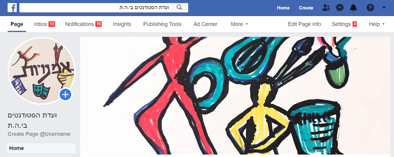 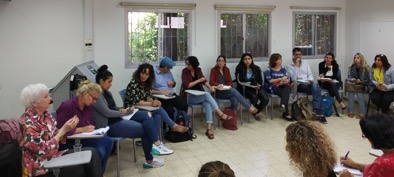 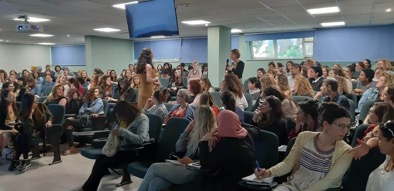 מה עוד נותנת לי החברות ביה"ת כסטודנט ?
השתתפות בימי עיון ובכנסים מקצועיים – בהנחה  משמעותית 
הנחות בבתי עסק שונים המספקים ציוד וספרות מקצועית – בהצגת כרטיס חבר.
זכאות לטיפולים על ידי מטפלים באמצעות אמנויות בהנחה של עד 50% לאורך תקופת הלימודים.
קבלת מידעון חודשי במייל על חידושים ועדכונים במקצוע. 
קבלת מידע על משרות ומקומות עבודה בתחום.
יעוץ בסוגיות אתיות.
מעורבות בקידום החקיקה להסדרת המקצוע.
חיזוק תו התקן של המקצוע. 
עיצוב המקצוע שלנו.
כי רק ארגון גדול משפיע
לרישום חברות כסטודנט ביה"ת ניתן להכנס לאתר יה"ת ולמלא בקשת חברות אונליין
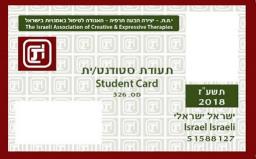 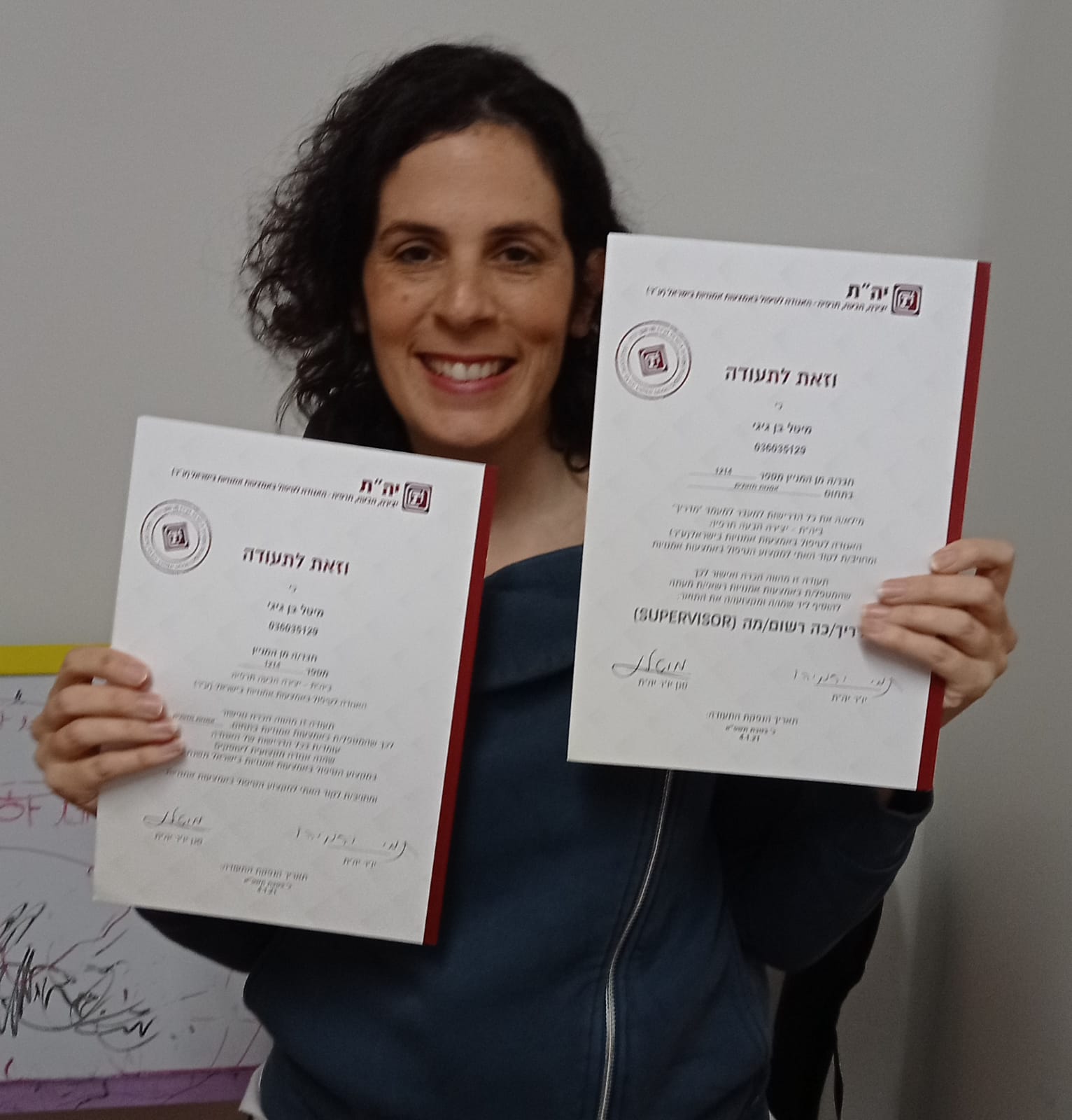 [Speaker Notes: הלימודים לתואר שני כולל שנת הכשרה מעשית מתקדמת מחזקת את הגדרה של גוף הידע הנדרש על מנת להיות מטפל באמנות 
ואת ההגדרה בפני הציבור מיהו מטפל ראוי  להסביר טופס 17 עם סיום לימודים להקל את נושא הנירת ומקומות עבודה עתידיים]
צוות יה"ת
אורית בוקר – מנהלת פרויקטים


ליזי אשכנזי – מתאמת ארגונית


עדי ברדה - אקדמיה"ת


יפית קדמי - רישום ומעבר
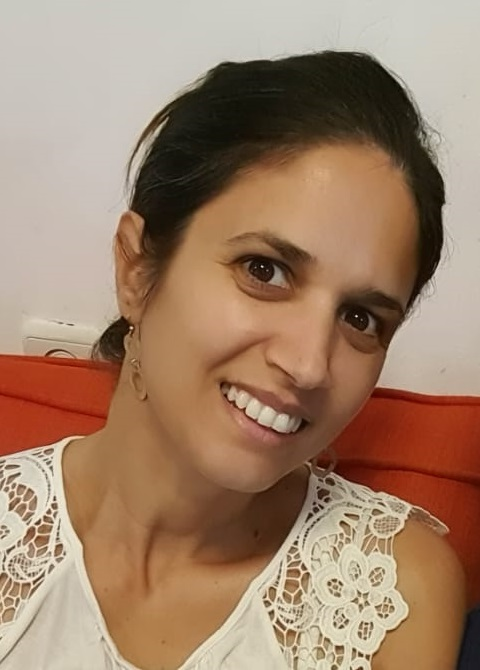 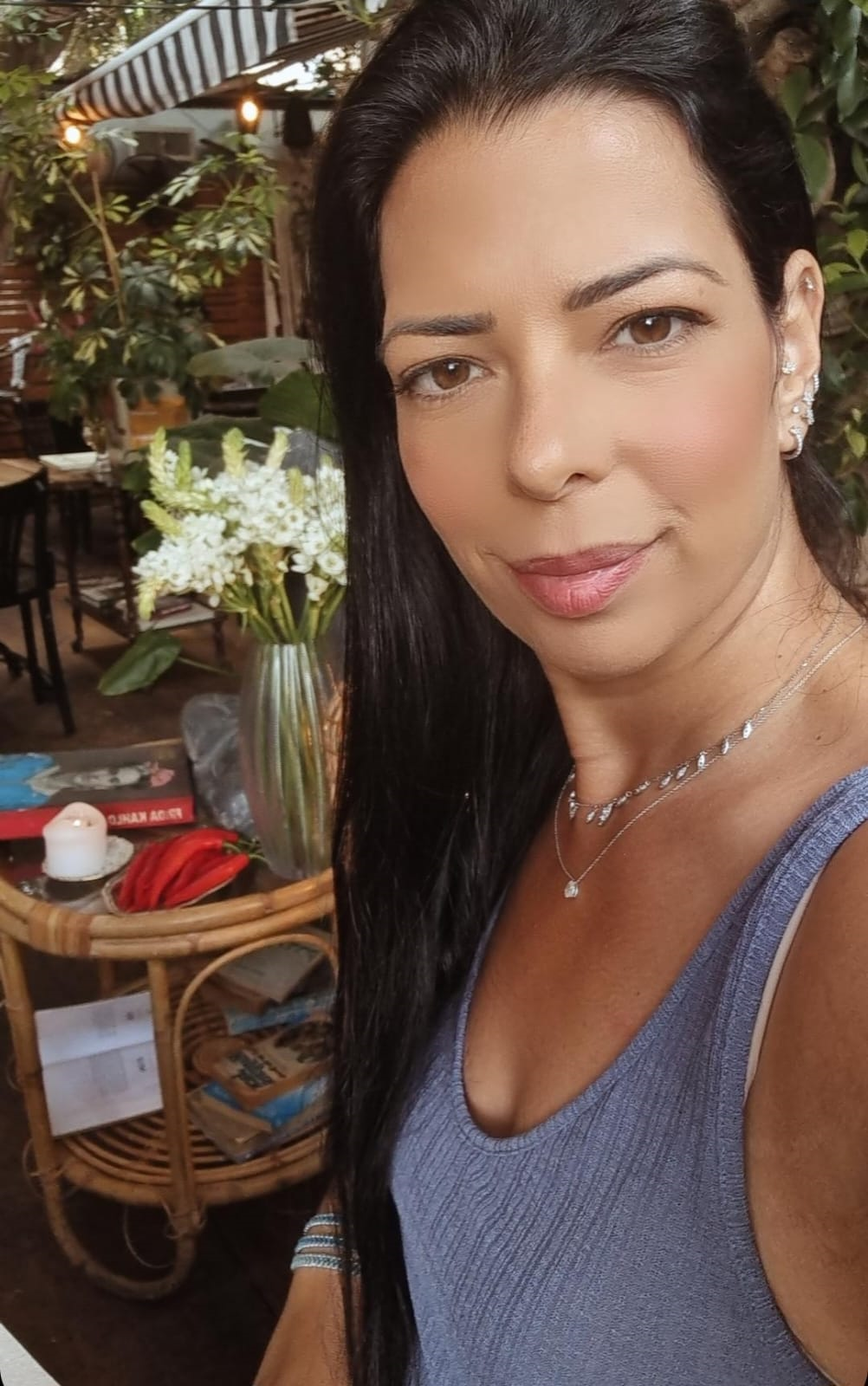 הנהלת יה"ת
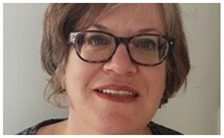 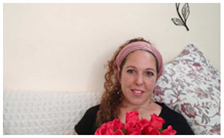 אפרת ורדי
סגן יו"ר לפיתוח מקצועי
יפית אלשלם
סגן יו"ר לנושאי תעסוקה
ד"ר אילנה לח
יו"ר
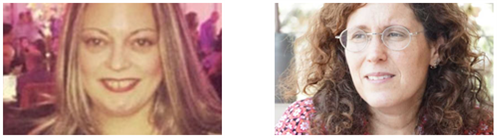 דניאלה זילבר
יו"ר חטיבת אמנות
ורד שמחון
יו"ר חטיבת מוסיקה
ד"ר יפית איתן
יו"ר חטיבת ביבליותרפיה
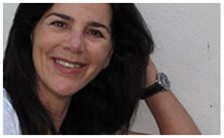 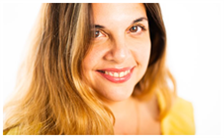 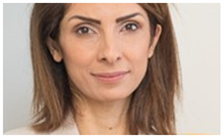 אמאני מוסא
יו"ר חטיבת דרמה
יפה אדרי מור
יו"ר חטיבת פסיכודרמה
טובי גולד
יו"ר חטיבת דרמה
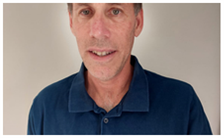 רונן מאירוביץ'
יו"ר תנועה ומחול
נשמח לסייע ולענות על כל שאלה בנושא
יה"ת – האגודה לטיפול באמצעות אומנויות בישראל (ע"ר) 
yahat2013@gmail.com
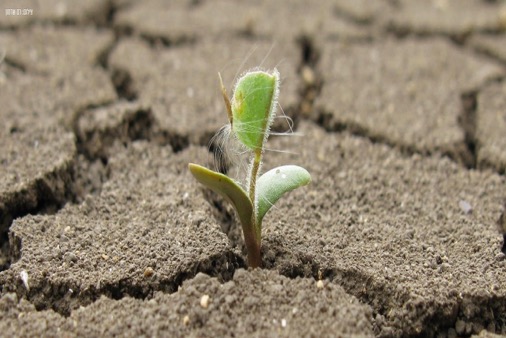 תודה על ההקשבה!
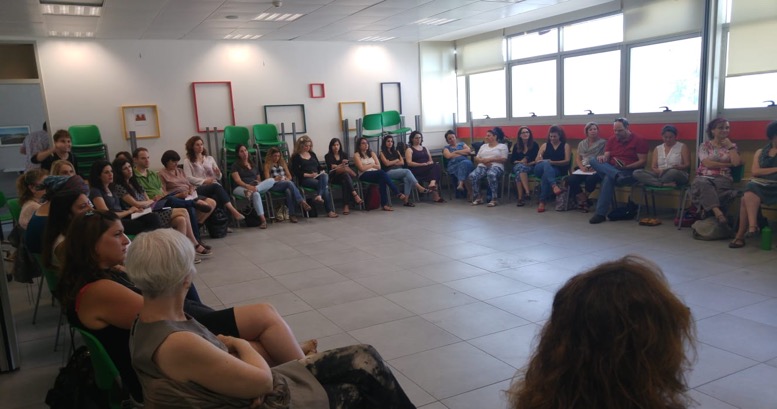 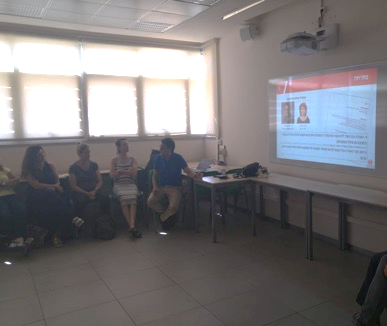 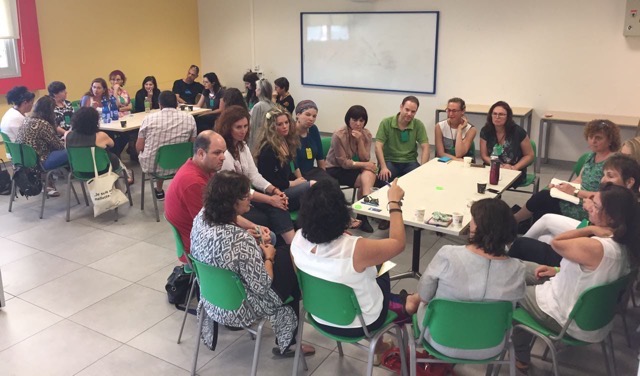 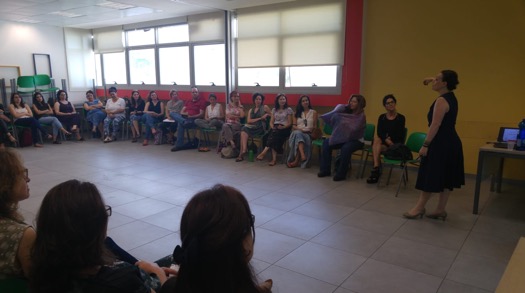 אספות חברים
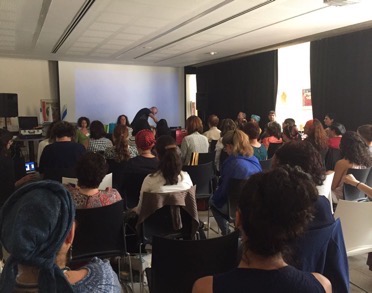 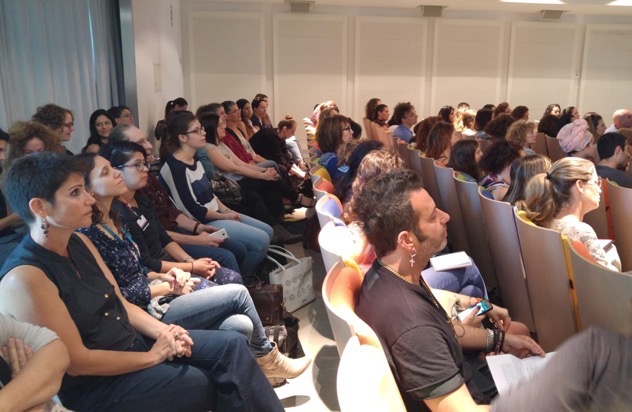 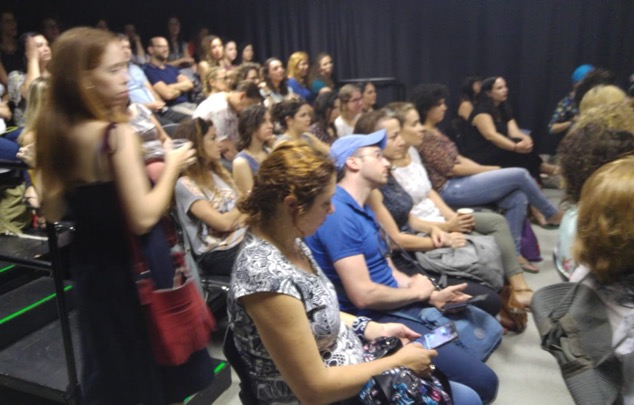 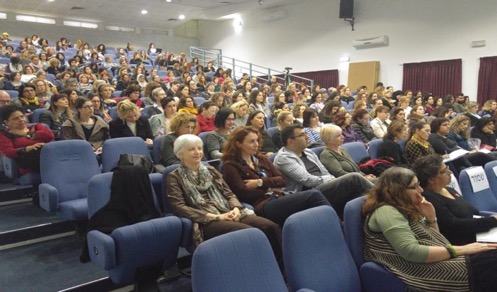 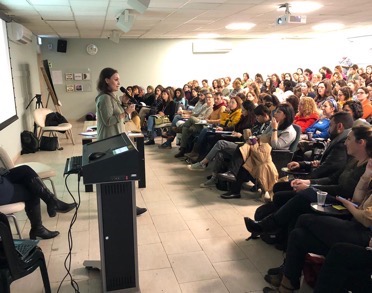 כנסים
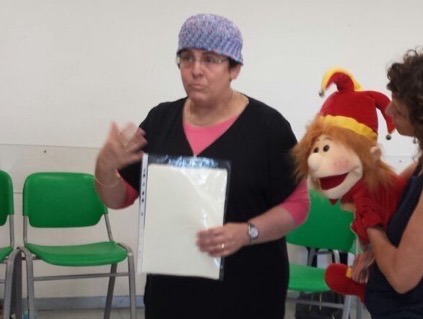 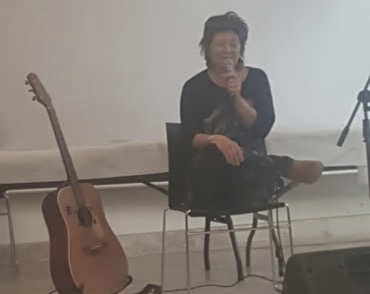 ימי עיון חטיבות
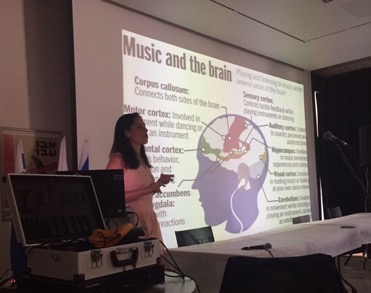 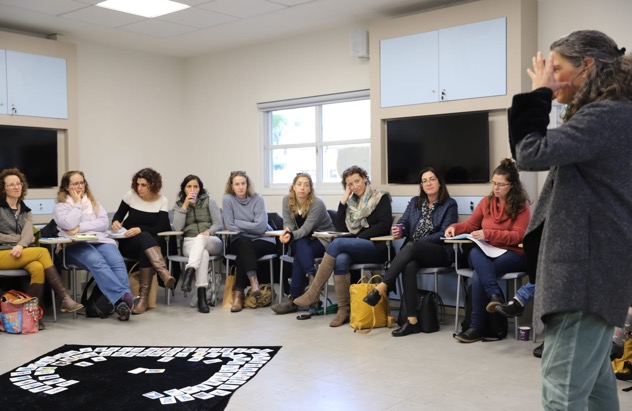 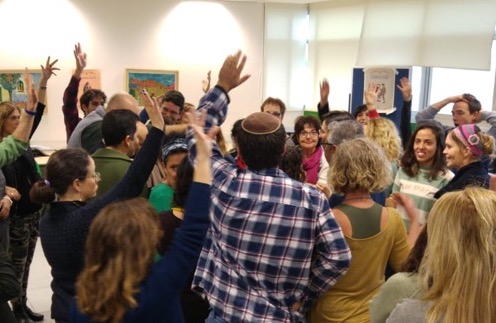 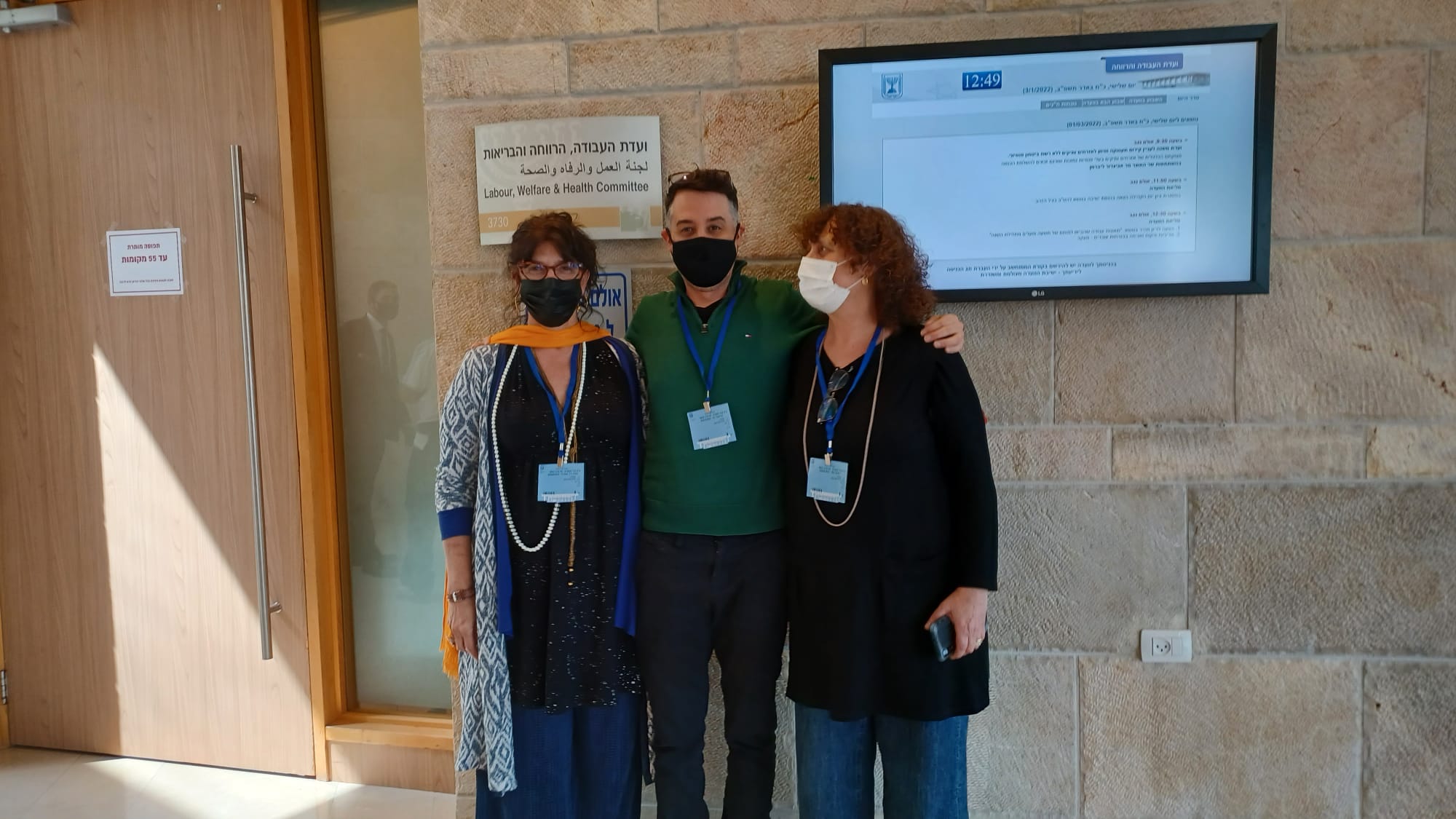 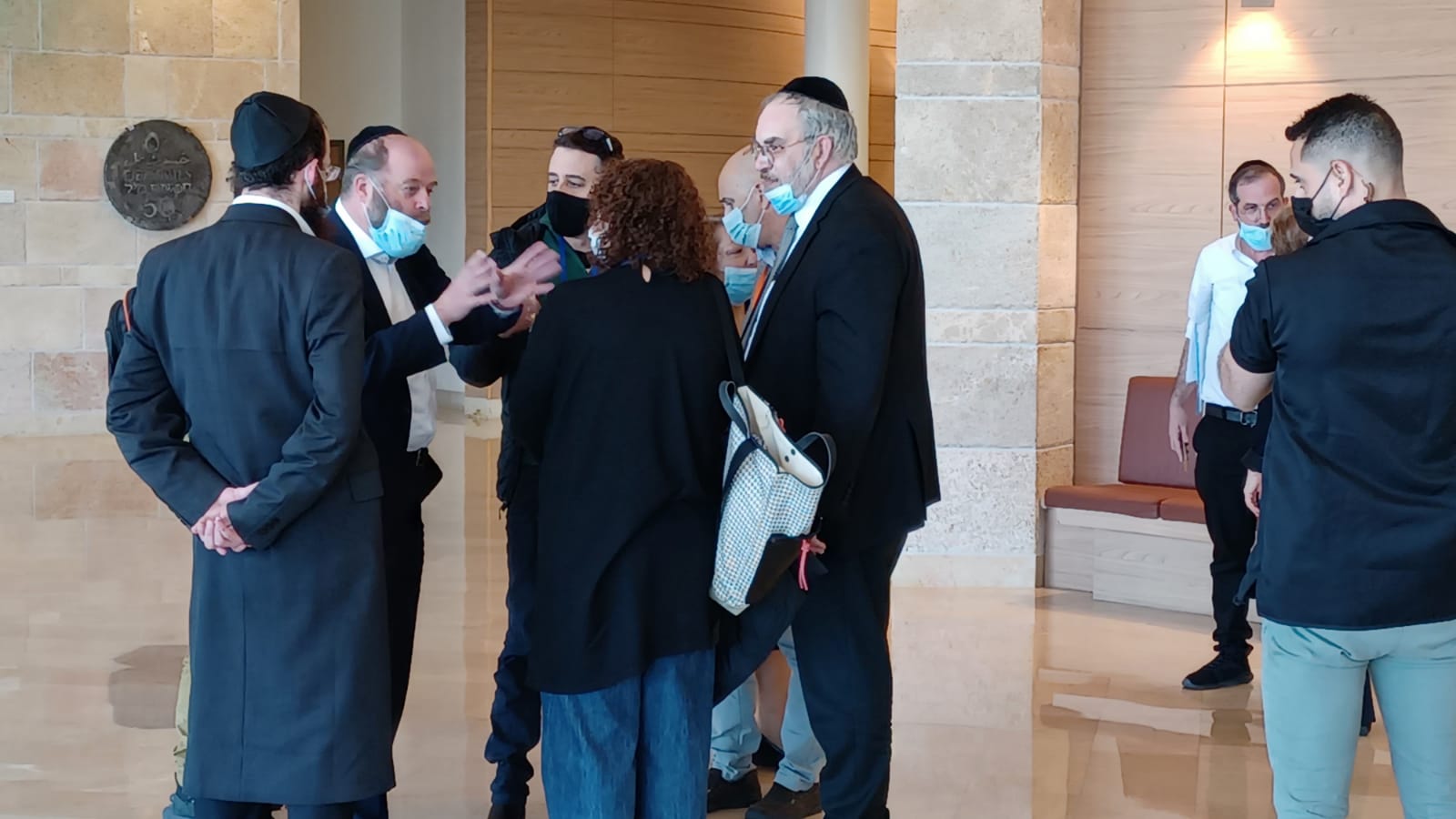 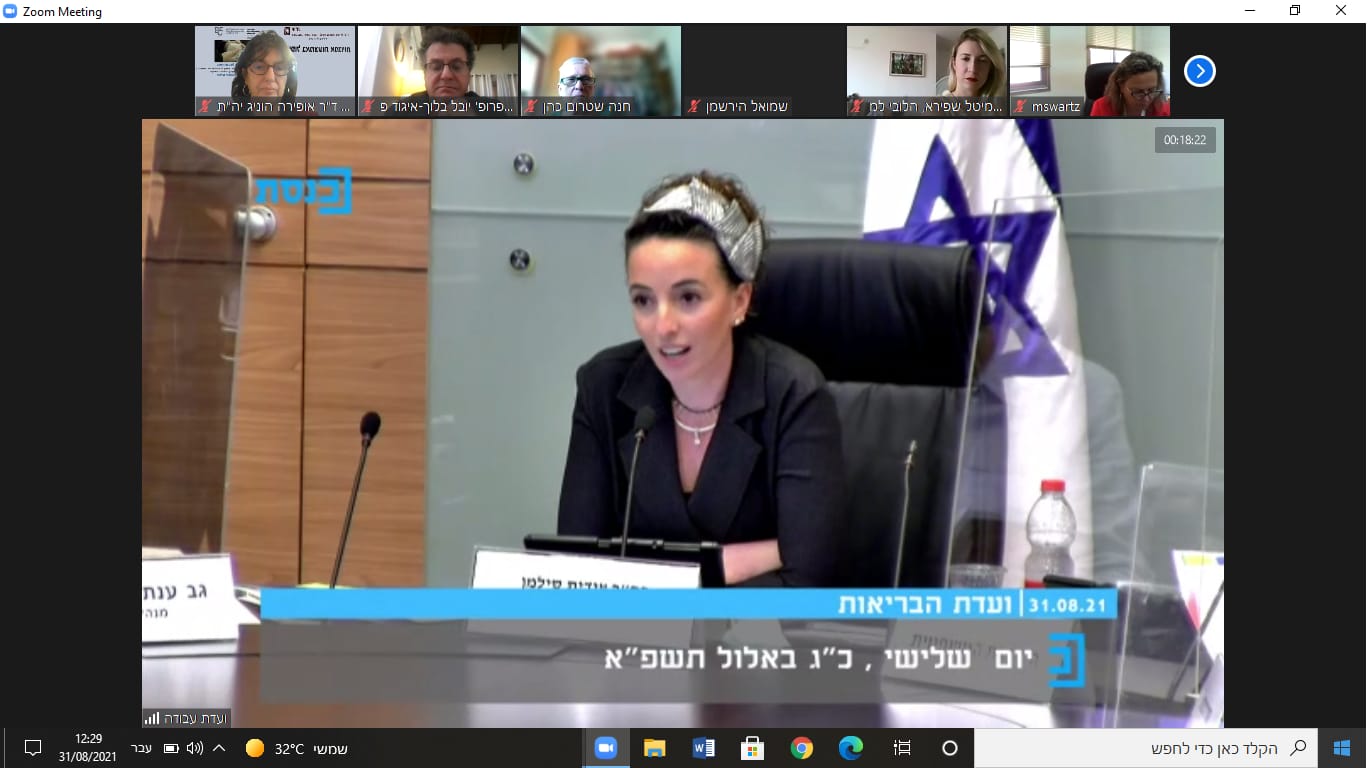 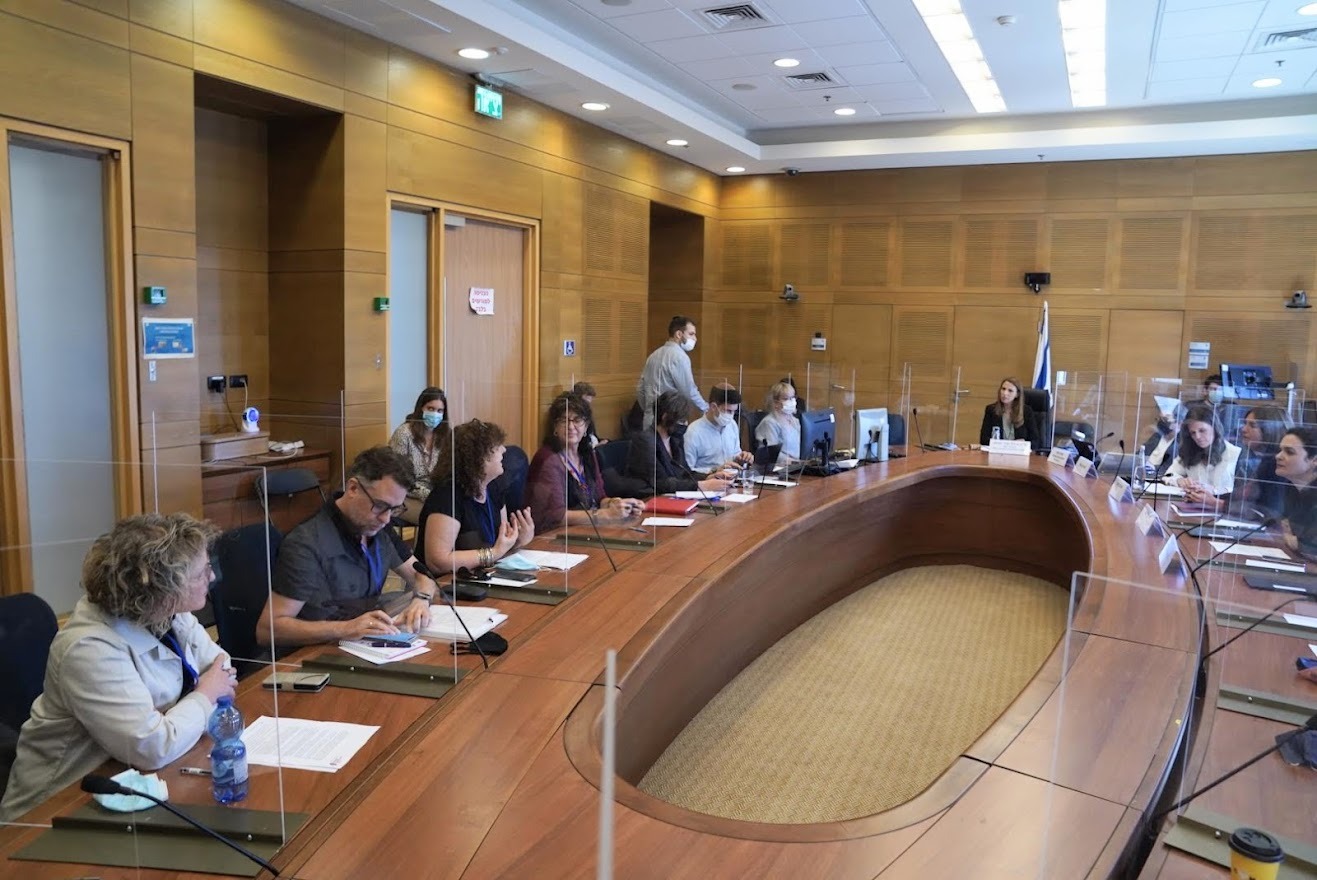 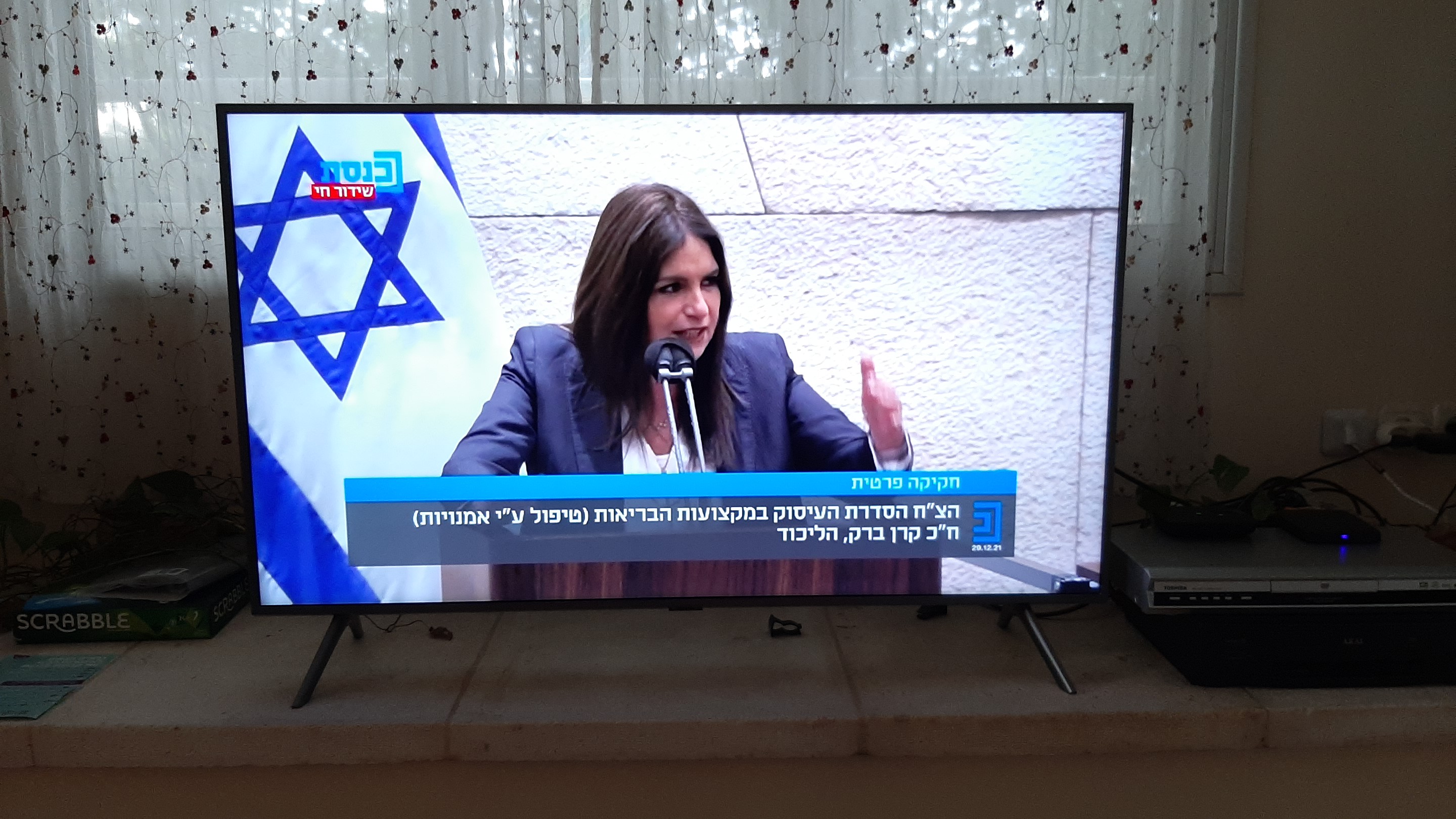 הסדרת המקצוע בחקיקה- נכון להיום
[Speaker Notes: על מה אנחנו נלחמים?
משנת 1988 עד 2004 הנפיק משרד הבריאות תעודות 'הכרה במעמד' למטפלים בהבעה ויצירה (אמנויות) בהסדר מנהלי. 
בשנת 2004 ביטל משרד הבריאות את תעודת ה'הכרה במעמד' וחיסל את שומר הסף היחידי לעיסוק במקצוע. 
עם ביטולן של תעודות ה'הכרה במעמד', נפגע מעמדם של אלפי מטפלים ומטפלות באמצעות אמנויות שהייתה בידם תעודת ההכרה ובכך למעשה בוטל מעמדם. 
במקביל, ביטולו של שומר הסף היחיד במקצוע הביאה לכניסתם של אנשים רבים אליו, אשר מציגים את עצמם כמטפלים בתחום, למרות שאינם עומדים בדרישות ההכשרה שנקבעו על ידי המועצה להשכלה גבוהה (המל"ג) ומשרד הבריאות.
למעשה כעת: 
·     כל אחד יכול להציג עצמו כמטפל, גם ללא הכשרה.
·     אין הסדרה ופיקוח על מי שרשאי לעסוק במקצוע.
·     אין תקני העסקה למטפלים באמצעות אמנויות במוסדות המדינה.
·     אין אמות מידה אחידות להעסקת מטפלים באמצעות אמנויות.
·     כל אחד יכול לפתוח תוכנית הכשרה ולהגדיר את בוגריה כמטפלים באמצעות אמנויות.]
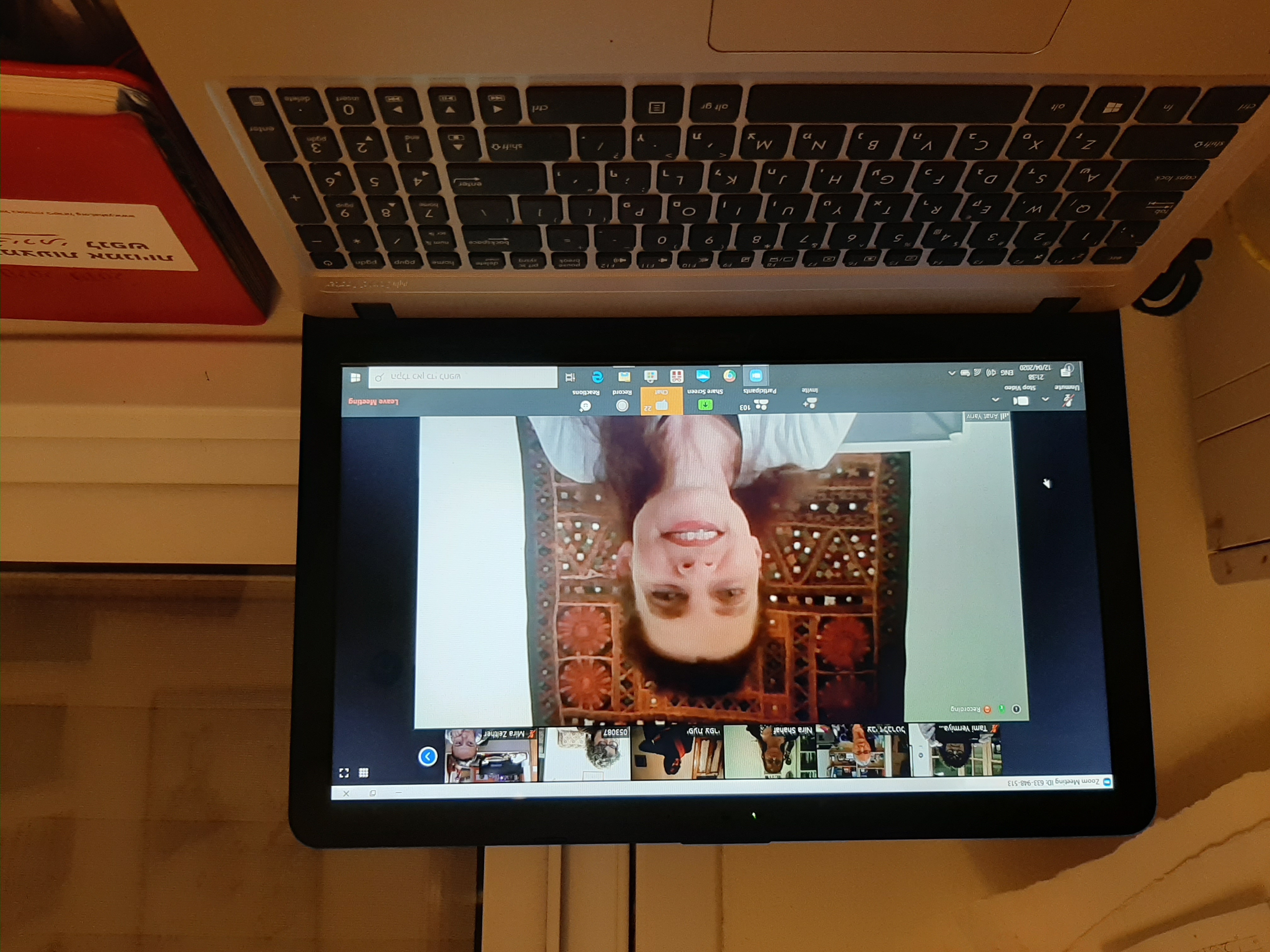 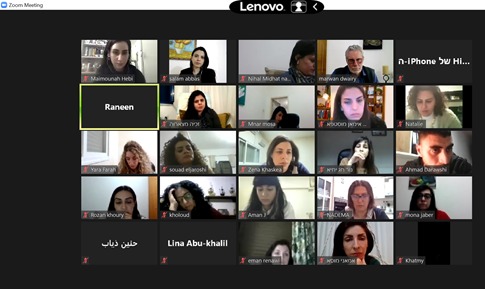 ימי קורונה זום זום זום
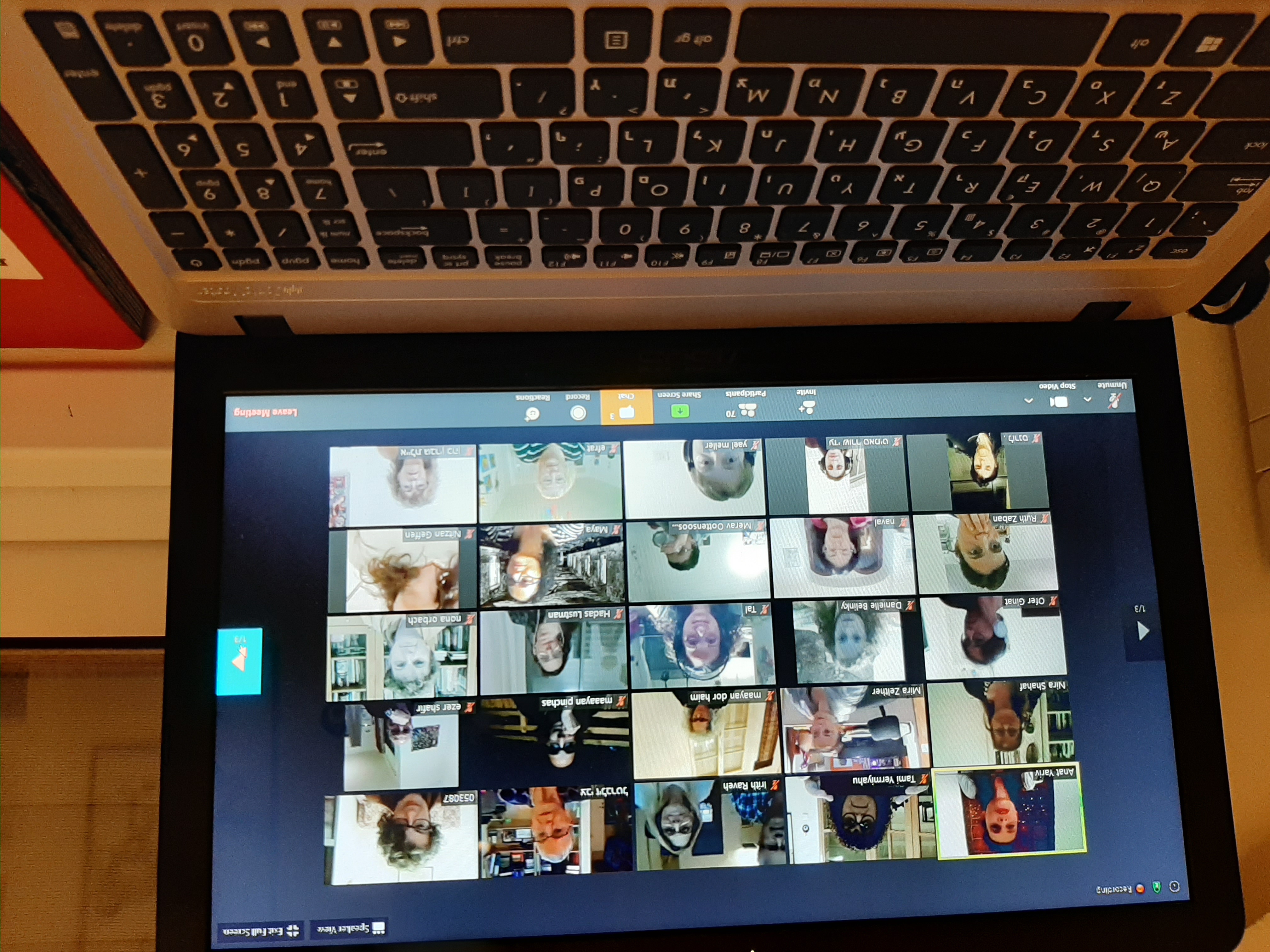